CHÀO MỪNG QUÝ THẦY CÔ GIÁO VỀ DỰ GIỜ
MÔN GIÁO DỤC ĐỊA PHƯƠNG - LỚP 6
CHỦ ĐỀ 3
HỌC SINH HÀ NỘI GÓP PHẦN XÂY DỰNG GIA ĐÌNH VĂN HÓA
Tiết 1 
1. Phong trao xây dựng Gia đình văn hóa ở TP.Hà Nội
1. Phong trào xây dựng Gia đình văn hóa ở TP Hà Nội
3. Đóng góp của hs TP.Hà Nội trong xây dựng Gia đình văn hóa
2. Vai trò của việc xây dựng Gia đình văn hóa
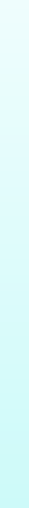 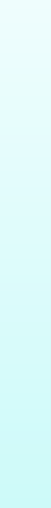 Nội dung
Vai trò của việc xây dựng Gia đình văn hóa
Phong trào xây dựng gđ văn hóa ở TP Hà Nội
Tiết 2
Tiết 1
Tiết 4
Tiết 3
Đóng góp của hs TP Hà Nội trong xây dựng gđ văn hóa
Luyện tập
CHỦ ĐỀ 3
HỌC SINH HÀ NỘI GÓP PHẦN XÂY DỰNG GIA ĐÌNH VĂN HÓA
Tiết 1 
1. Phong trào xây dựng Gia đình văn hóa ở TP.Hà Nội
KHỞI ĐỘNG
Hoạt động cá nhân
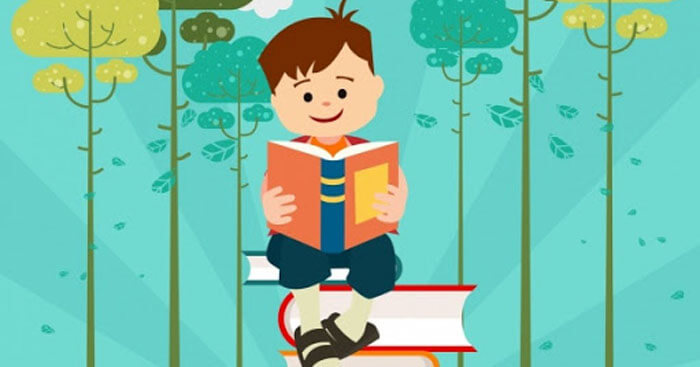 Nhiệm vụ
Đọc thông tin và nhận xét lối sống của gia đình bạn Lan
Thời gian: 5 phút
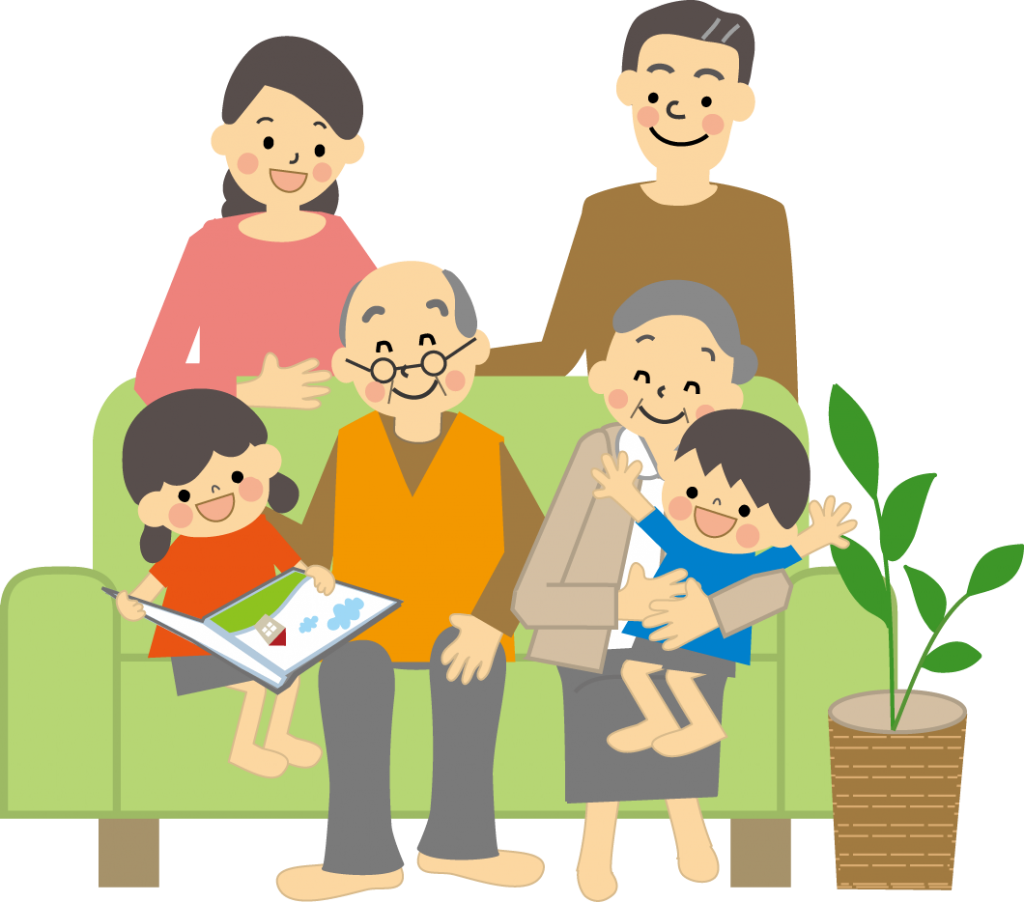 Nhận xét lối sống của gia đình bạn Lan
1. Phong trào xây dựng Gia đình văn hóa ở TP.Hà Nội
Thảo luận cặp đôi
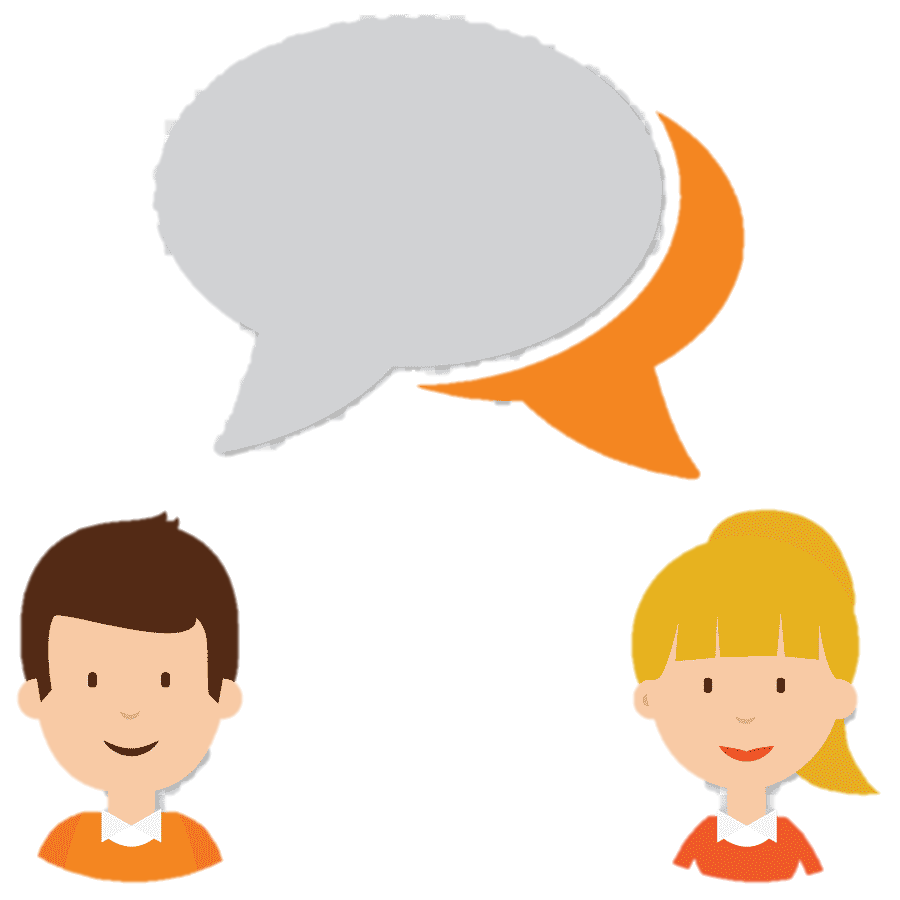 Nhiệm vụ
Gia đình văn hóa là gì?
Xây dựng Gia đình văn hóa là gì?
Trình bày tiêu chuẩn của Gia đình văn hóa
Thời gian: 5 phút
BÁO CÁO SẢN PHẨM
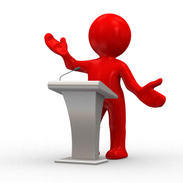 Khái niệm gia đình văn hóa?
Là danh hiệu thi đua được phong tặng cho các gia đình thực hiện tốt những tiêu chuẩn, tiêu chí do Chính phủ quy định nhằm thúc đẩy việc gìn giữ truyền thống văn hóa tốt đẹp và hình thành nếp sống văn minh, đạo đức trong mỗi gia đình Việt Nam.
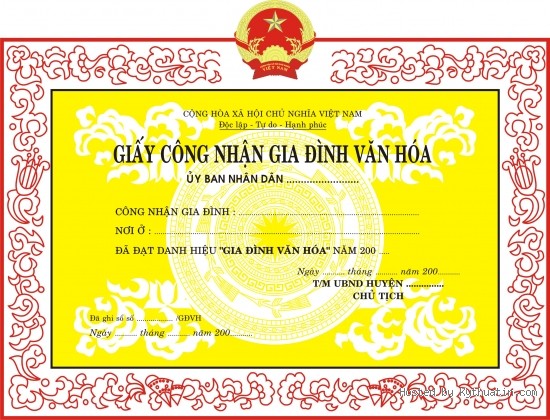 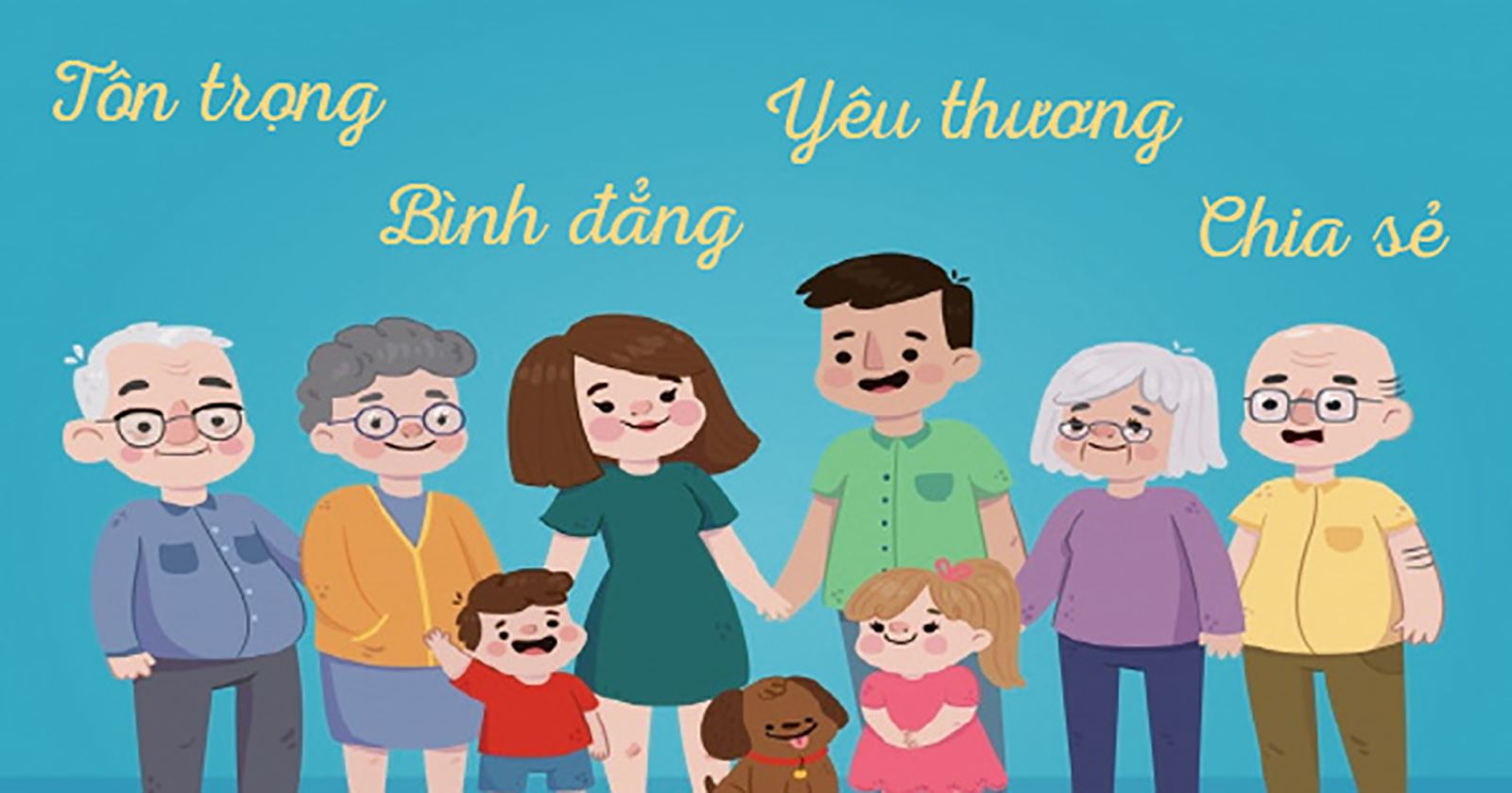 Phong trào xây dựng Gia đình văn hóa là gì?
Là phong trào thi đua giữa các hộ gia đình để giữ gìn và phát huy mô hình gia đình văn hóa, từ đó hình thành các khu dân cư (làng, thôn, bản, tổ dân phố,…) văn hóa.
Tiêu chuẩn của Gia đình văn hóa
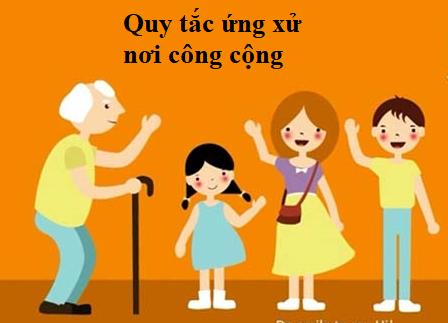 Ngày 10/3/2017, UBNDThành phố Hà Nội đã ban hành Quy tắc ứng xử nơi công cộng trên địa bàn thành phố Hà Nội.
Vẽ mặt cười         vào hình ảnh “NÊN” làm và ghi nội dung phía dưới ảnh
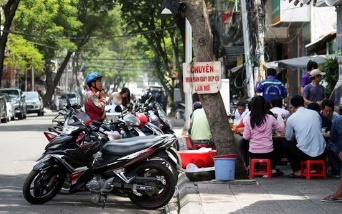 HOẠT ĐỘNG NHÓM
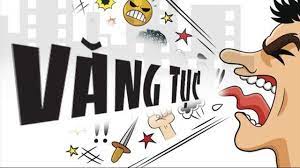 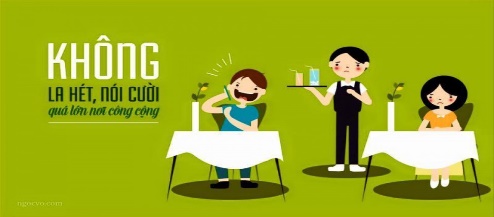 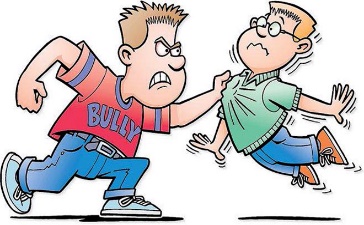 Nhóm 1, 3
4
2
3
1
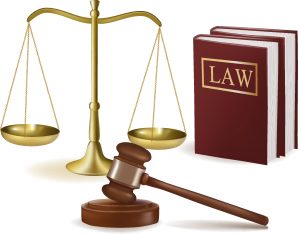 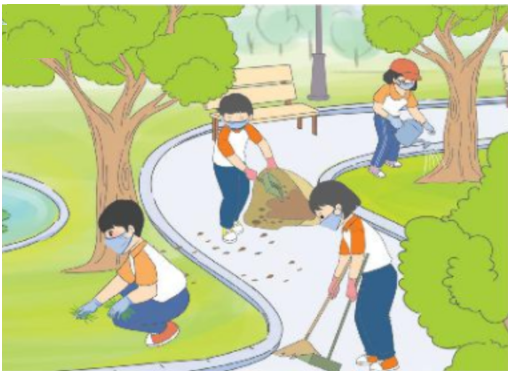 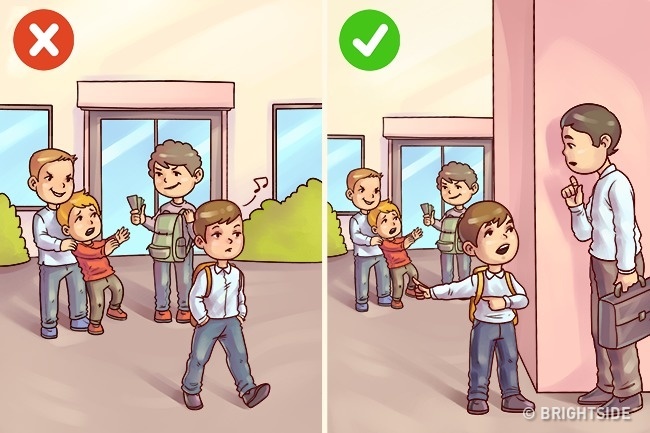 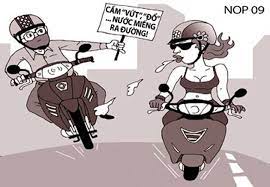 Đánh dấu X vào hình ảnh “KHÔNG NÊN” làm và ghi nội dung phía dưới ảnh
Nhóm 2,4
5
7
6
8
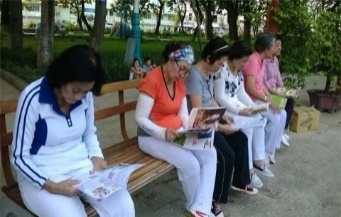 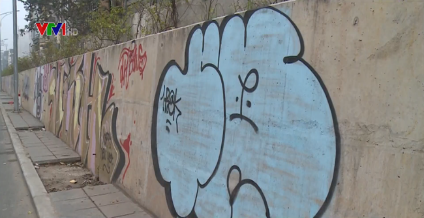 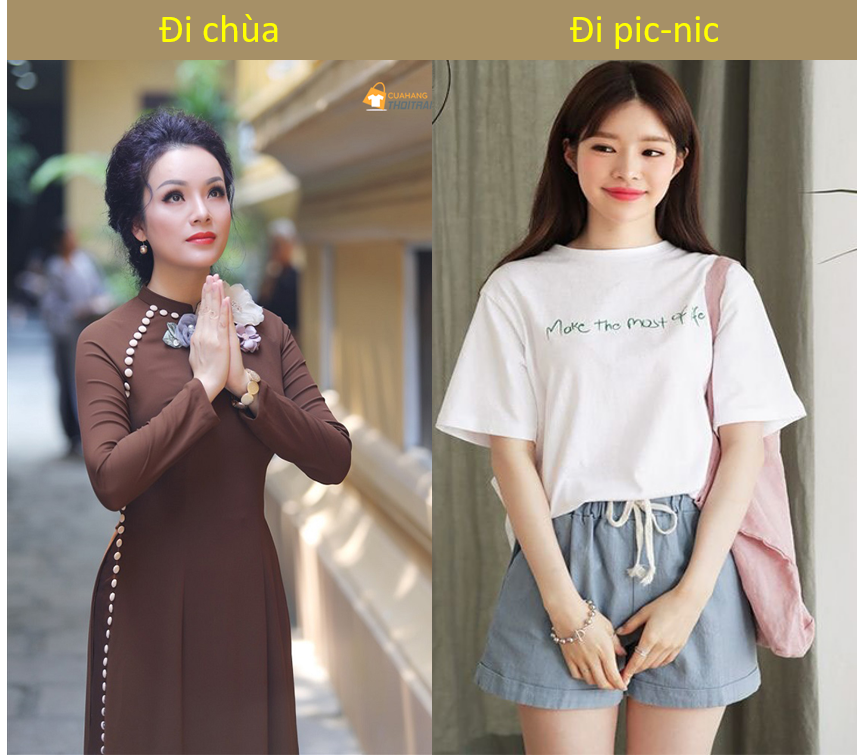 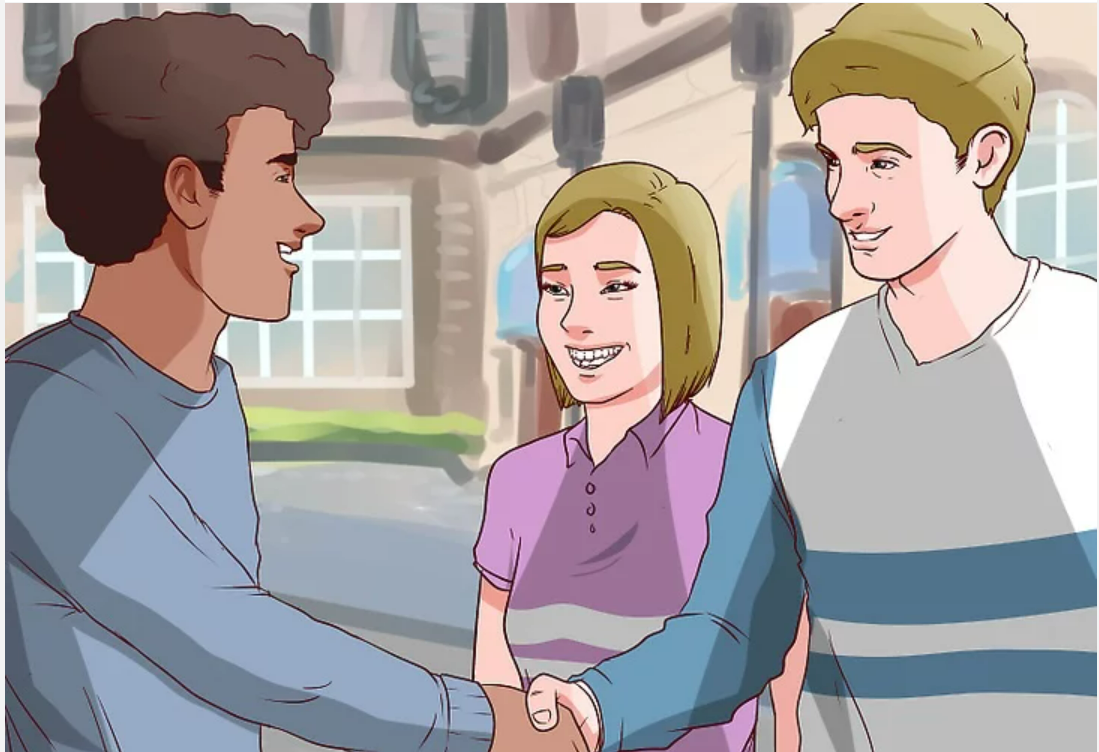 9
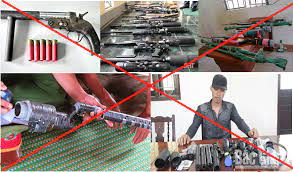 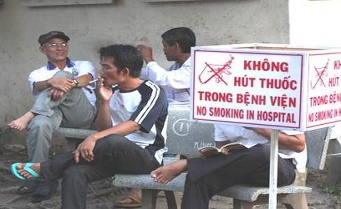 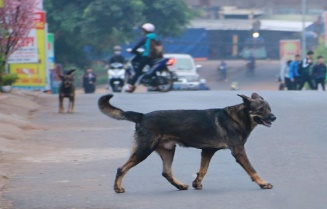 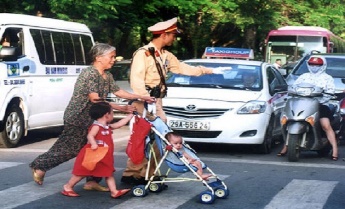 10
11
12
13
14
15
16
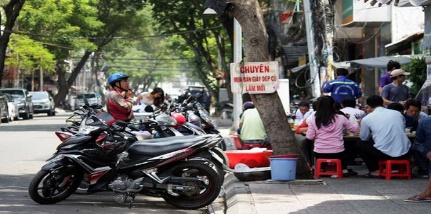 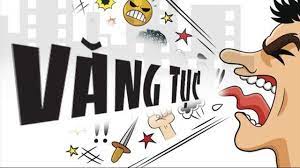 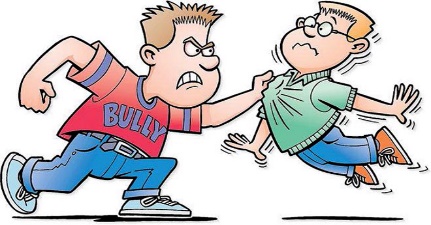 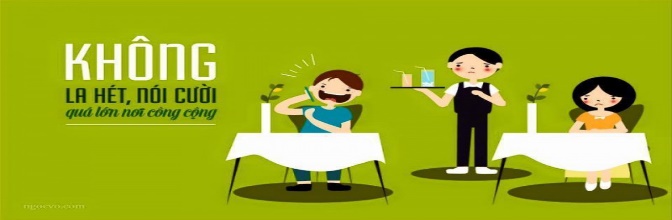 3
4
2
1
Sử dụng không gian chung trái quy định
Nói tục chửi bậy
Sử dụng bạo lực
Nói to/ gây ồn ào
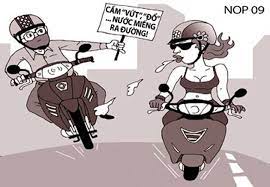 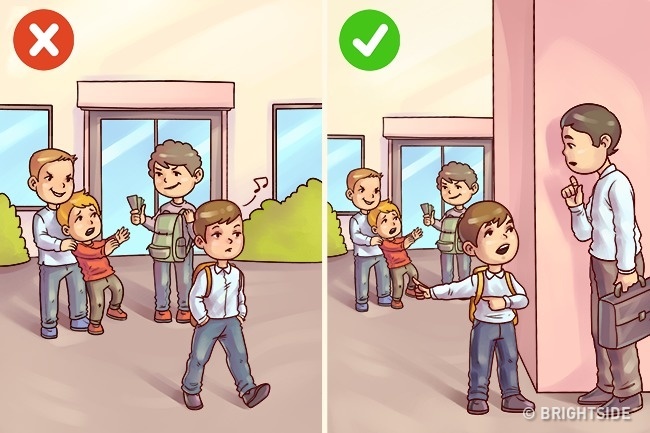 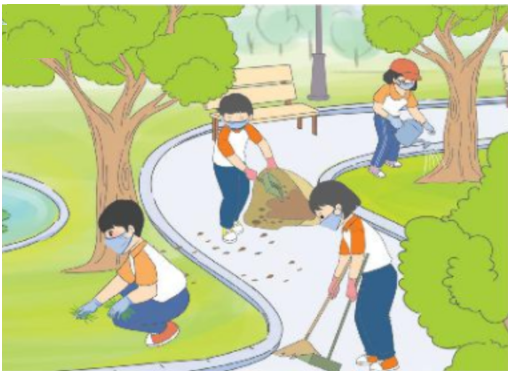 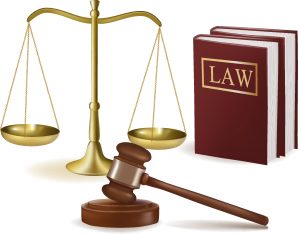 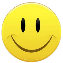 7
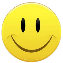 8
6
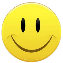 5
Khạc nhổ tùy tiện
Bảo vệ cảnh quan môi trường
Bảo vệ lẽ phải/ người yếu thế
Tuân thủ pháp luật
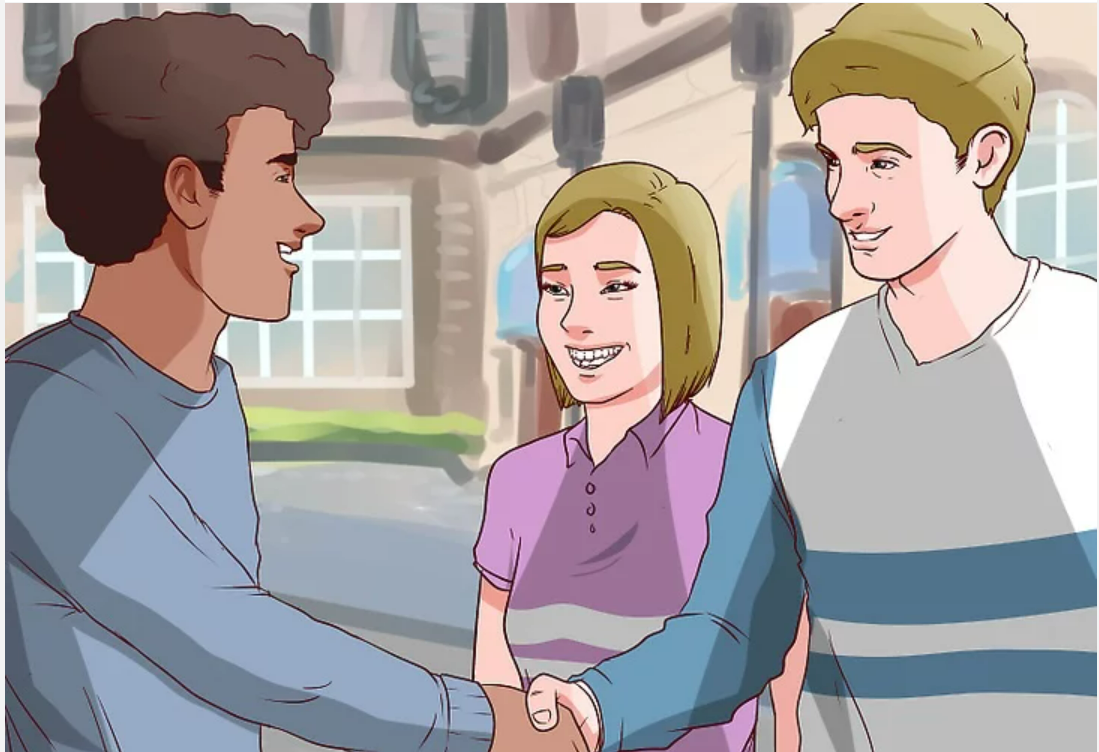 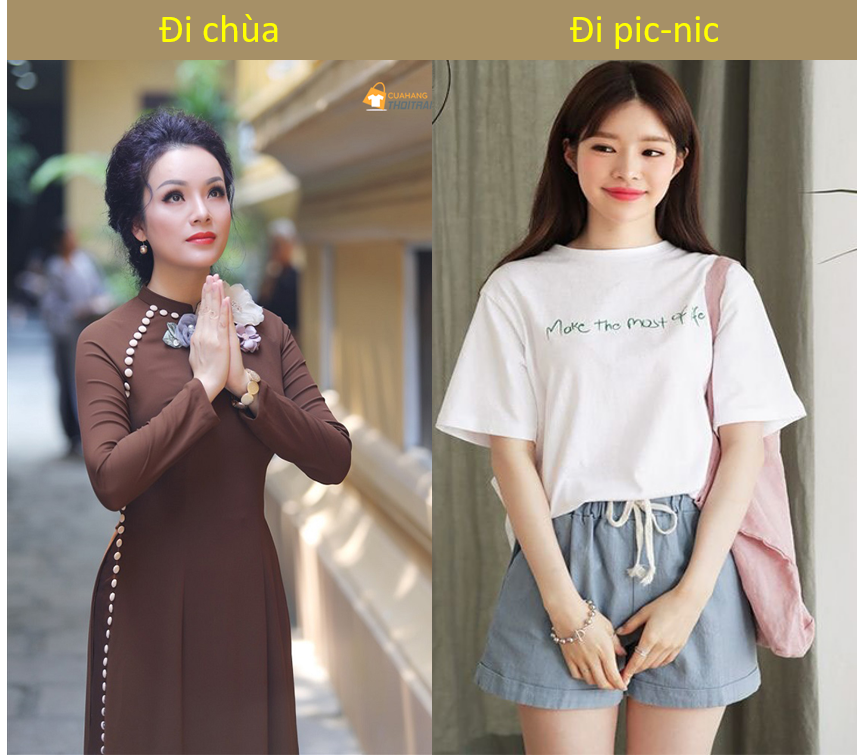 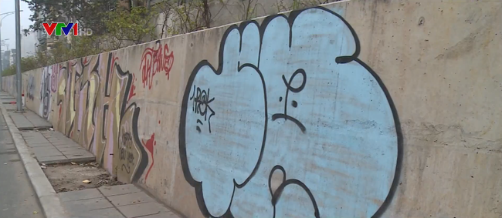 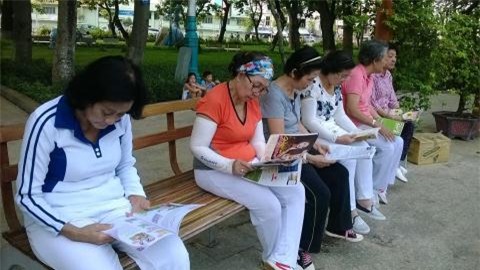 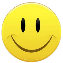 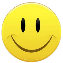 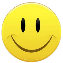 9
Ứng xử lịch thiệp
Trang phục lịch sự/ phù hợp
Làm bẩn công trình công cộng
Tôn trọng không gian chung
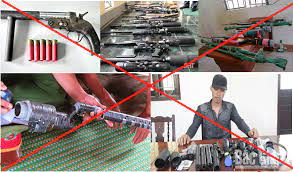 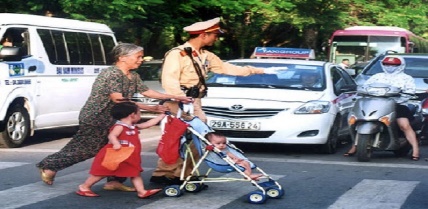 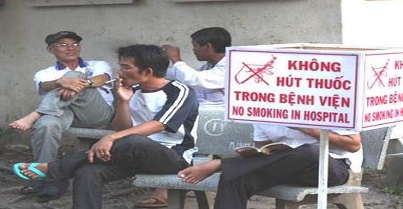 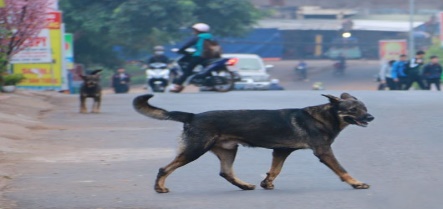 10
11
12
13
14
15
16
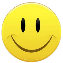 Quan tâm giúp đỡ người già, trẻ em…
Sử dụng vũ khí chất nổ trái phép
Vi phạm quy tắc/ nội quy
Thả rộng động vật nuôi
QUY TẮC ỨNG XỬ CỦA NGƯỜI HÀ NỘI NƠI CÔNG CỘNG
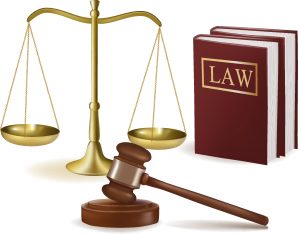 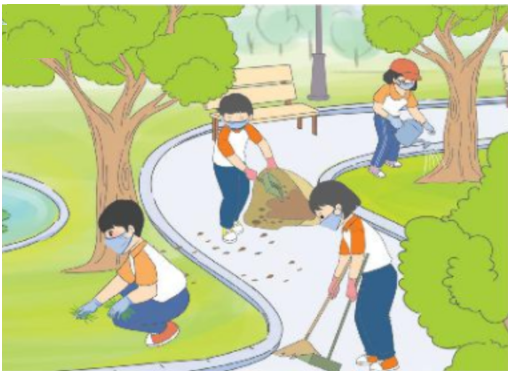 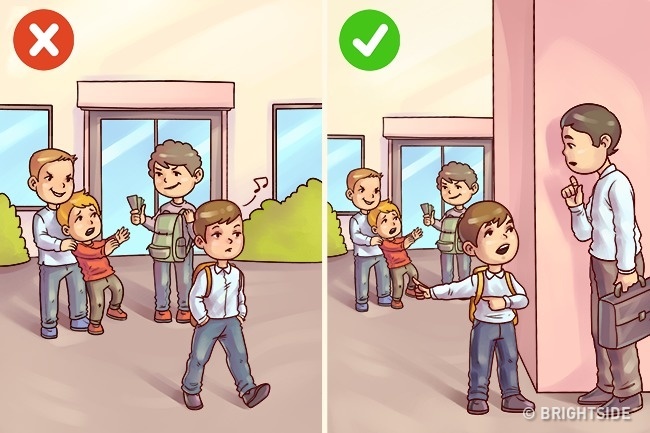 NÊN
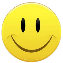 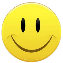 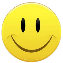 5
8
6
Bảo vệ lẽ phải/ người yếu thế
Bảo vệ cảnh quan môi trường
Tuân thủ pháp luật
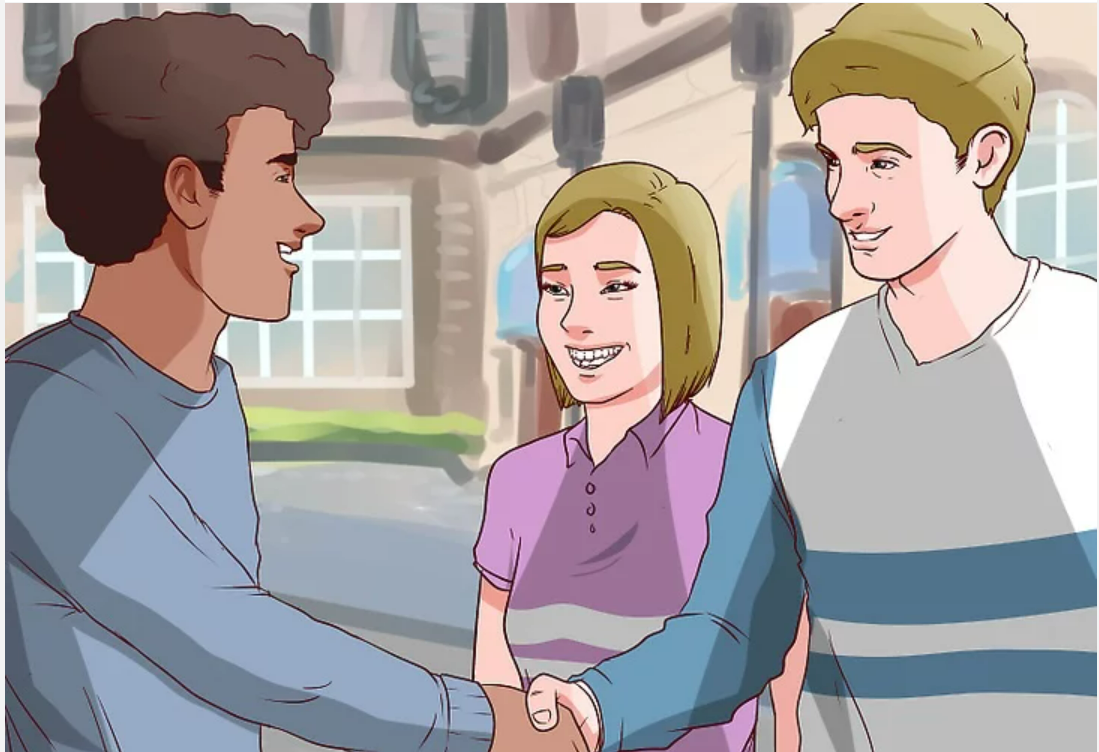 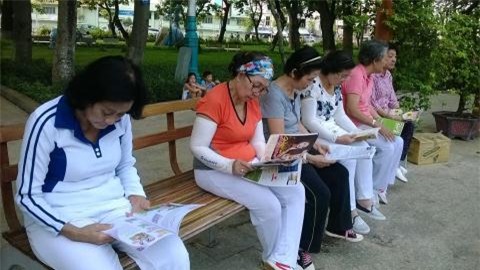 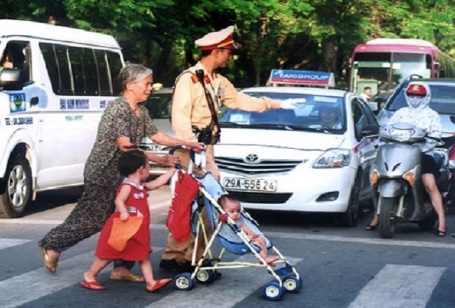 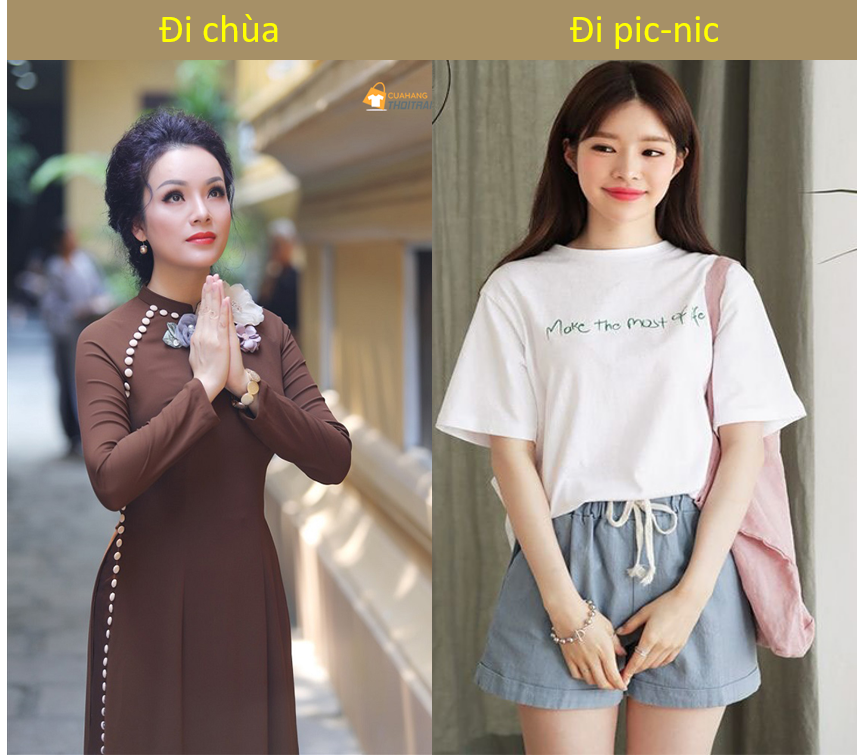 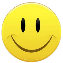 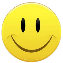 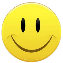 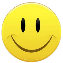 9
Quan tâm giúp đỡ người già, trẻ em…
Tôn trọng không gian chung
Trang phục lịch sự/ phù hợp
Ứng xử lịch thiệp
11
12
15
QUY TẮC ỨNG XỬ CỦA NGƯỜI HÀ NỘI NƠI CÔNG CỘNG
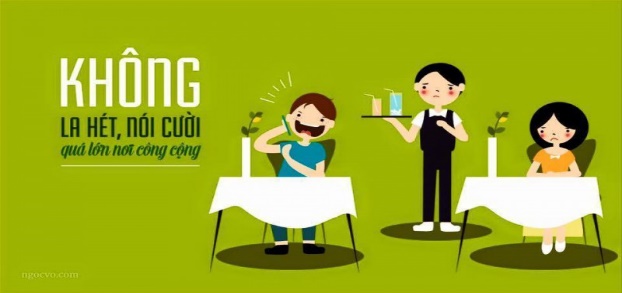 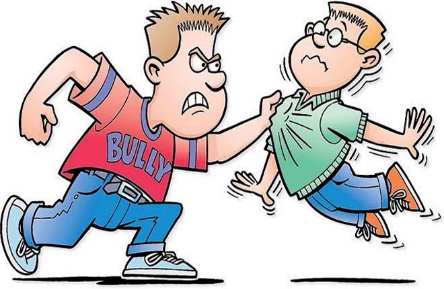 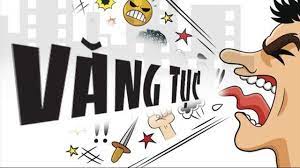 KHÔNG
NÊN
1
2
3
Sử dụng bạo lực
Nói to/ gây ồn ào
Nói tục chửi bậy
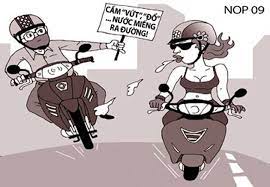 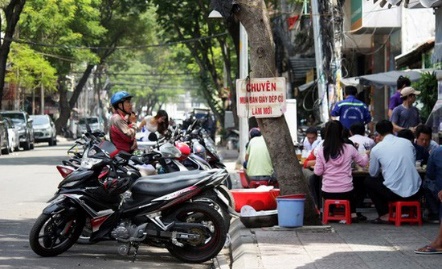 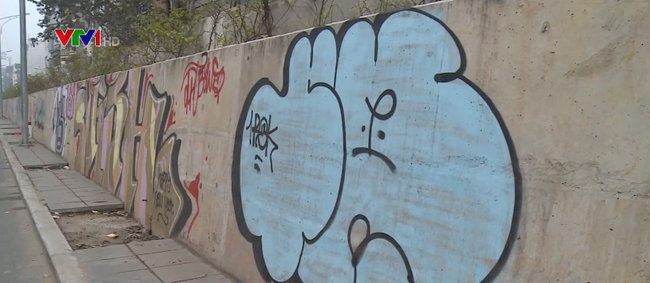 4
7
Sử dụng không gian chung trái quy định
Khạc nhổ tùy tiện
Làm bẩn công trình công cộng
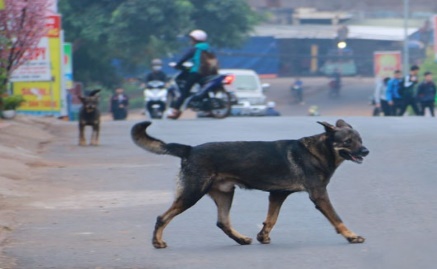 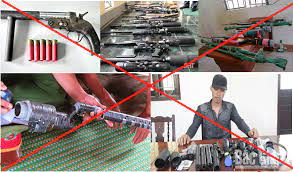 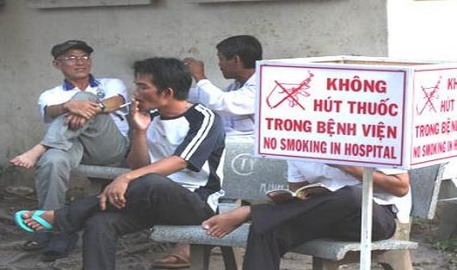 Sử dụng vũ khí chất nổ trái phép
13
14
16
10
Thả rộng động vật nuôi
Vi phạm quy tắc/ nội quy
Quy tắc ứng xử nơi công cộng để xét tặng danh hiệu Gia định văn hóa
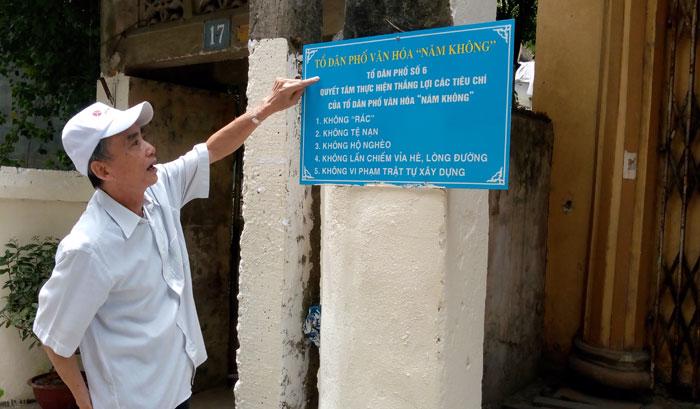 Người dân phường Hạ Đình (quận Thanh Xuân) thực hiện tuyên truyền về mô hình ''5 không'', nâng cao ý thức nơi công cộng.
VẬN DỤNG
Chia sẻ những điều gia đình em nên làm và không nên làm để xây dựng Gia đình văn hóa
HƯỚNG DẪN VỀ NHÀ
Hoàn thành bài tập luyện tập, vận dụng theo y/c.
Tổng kết nội dung bài học qua sơ đồ tư duy
Đọc trước và soạn bài tiếp theo
Xin chân thành cảm ơn 
quý thầy cô giáo và các em học sinh